Building Floor Plan
2, 3, 5, 6 and 9
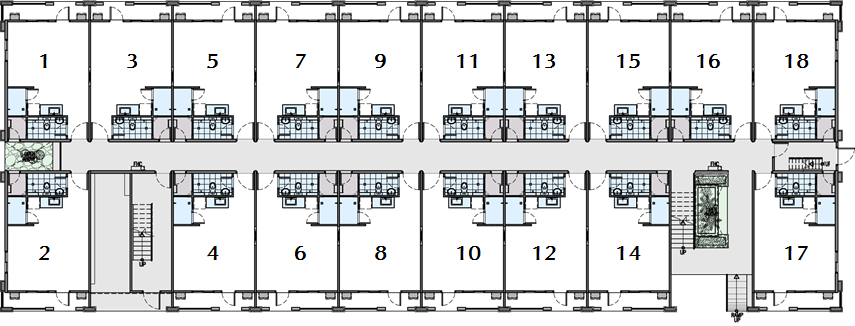 Ground Floor
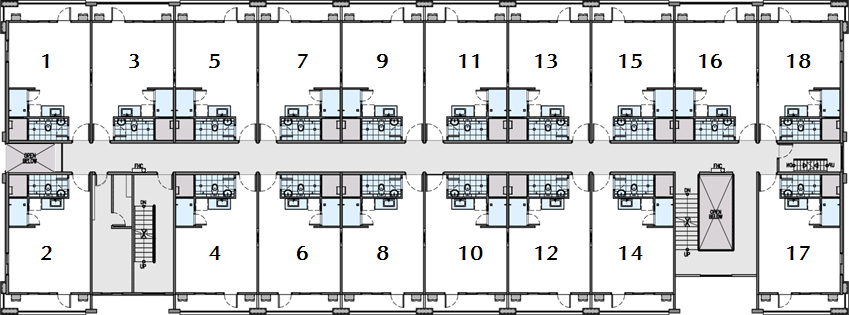 2nd and 3rd Floor
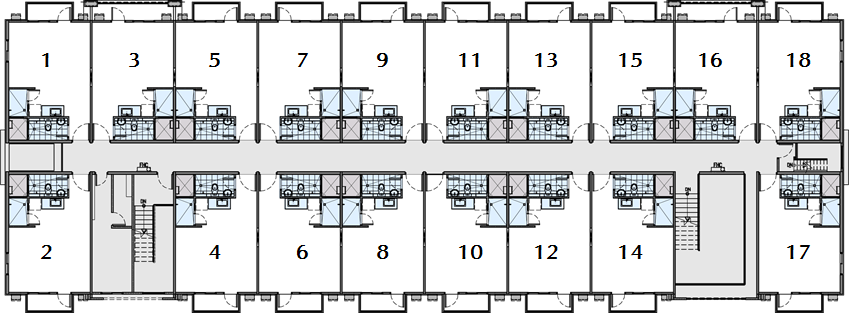 4th and 5th Floor
INFORMATION AS May 14, 2014
The developer reserves the right to change, alter and /or improve specifications and details appearing herein without prior notice. The information in this material is for identification and reference purposes only and does not authorize any person to render any representation or warranty regarding this project.
Building Floor Plan
1, 4, 7, 8 and 10
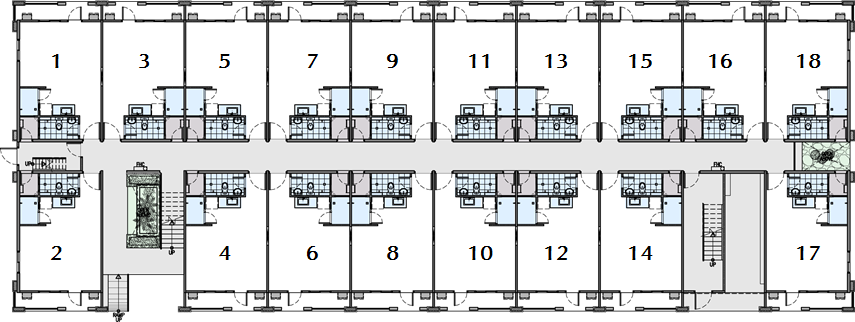 Ground Floor
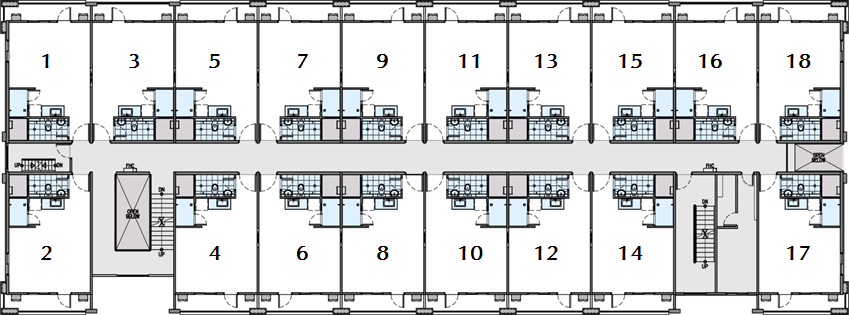 2nd and 3rd Floor
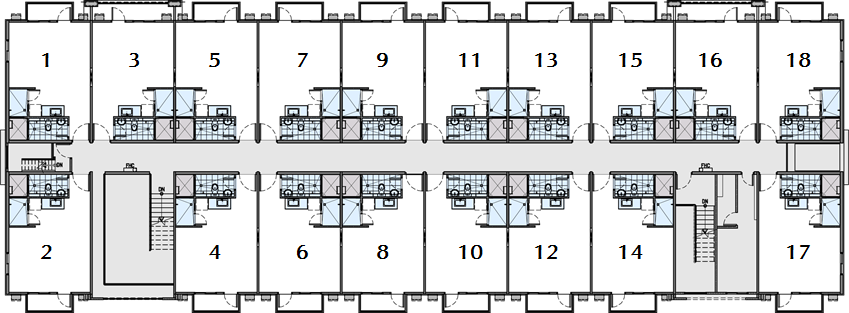 4th and 5th Floor
INFORMATION AS May 14, 2014
The developer reserves the right to change, alter and /or improve specifications and details appearing herein without prior notice. The information in this material is for identification and reference purposes only and does not authorize any person to render any representation or warranty regarding this project.
Enjoy Amenities at Piazza
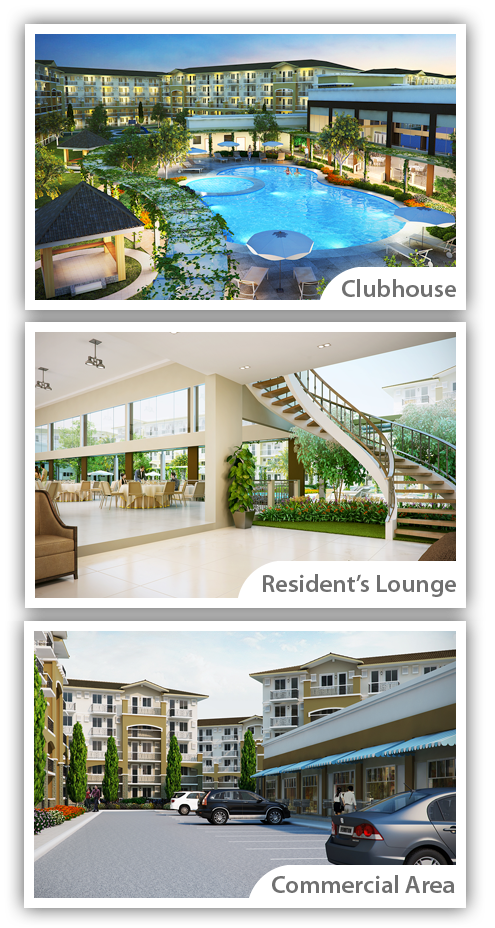 Main multi-purpose function hall
 Resident’s lounge
 Adult swimming pool
 Children's swimming pool
 Covered walkway along pool area
 Landscaped gardens
 Children's playground
 Basketball court
 Gazebos
 Function room
INFORMATION AS May 14, 2014
The developer reserves the right to change, alter and /or improve specifications and details appearing herein without prior notice. The information in this material is for identification and reference purposes only and does not authorize any person to render any representation or warranty regarding this project.
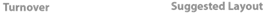 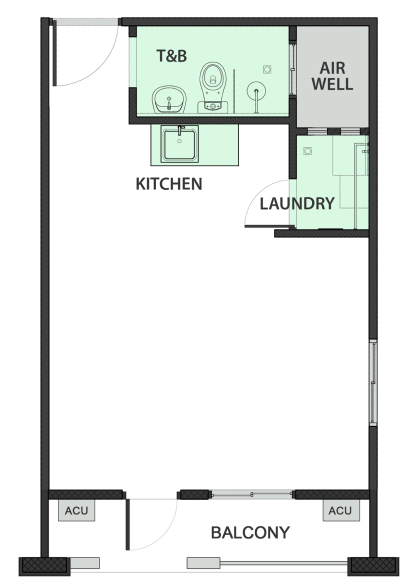 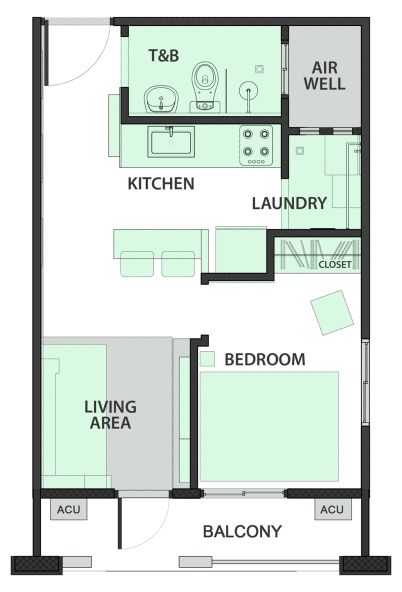 Typical Ground Floor Unit
32.5sqm
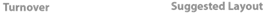 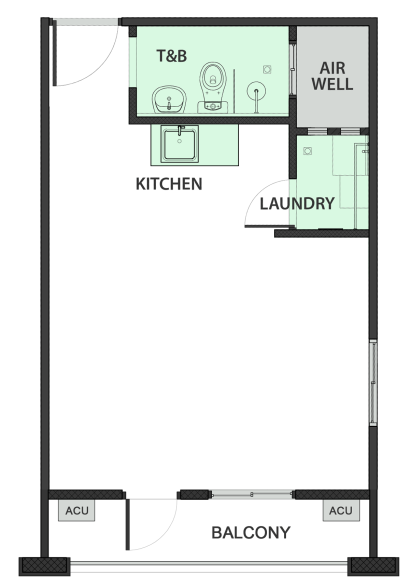 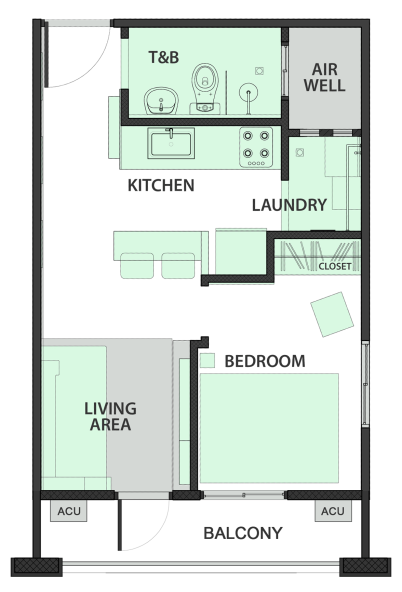 Typical 2nd & 3rd Floor Unit
32.5sqm
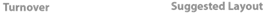 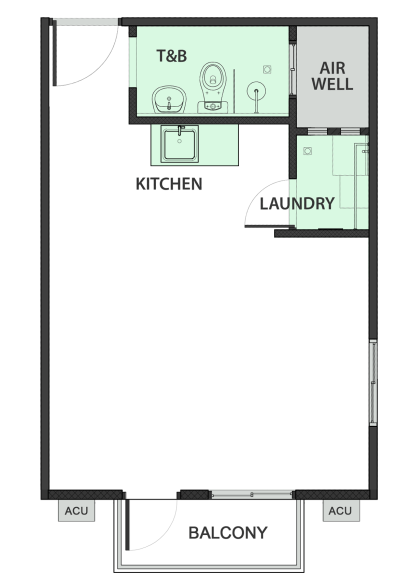 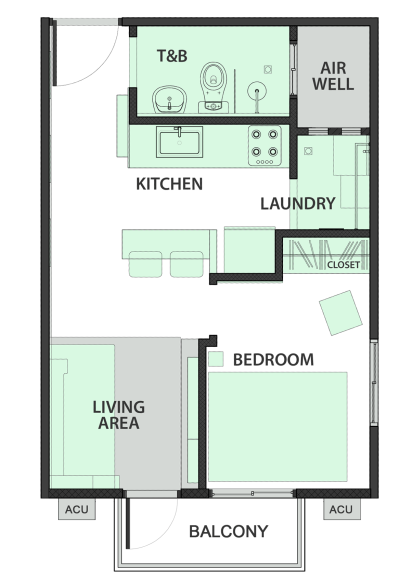 Typical 4th and 5th  Floor Unit
30.6sqm
INFORMATION AS SEPT 26, 2013. HLURB LTS#: 26915
The developer reserves the right to change, alter and /or improve specifications and details appearing herein without prior notice. The information in this material is for identification and reference purposes only and does not authorize any person to render any representation or warranty regarding this project.
Unit Features and Finishes
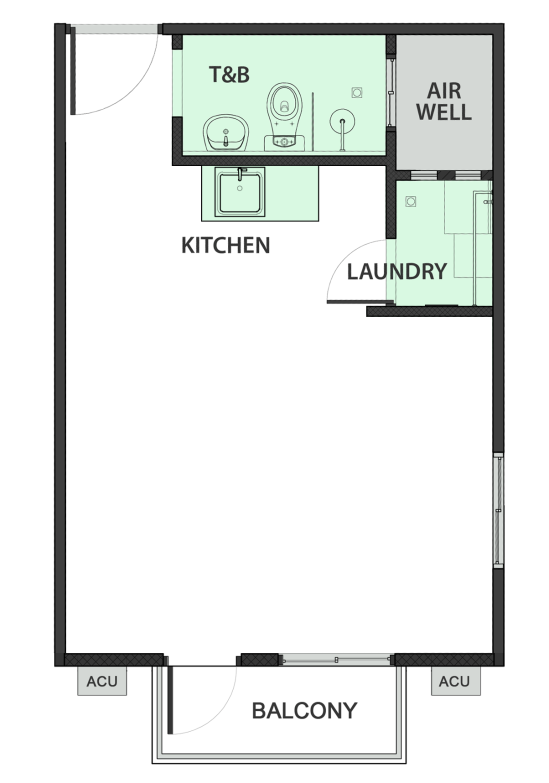 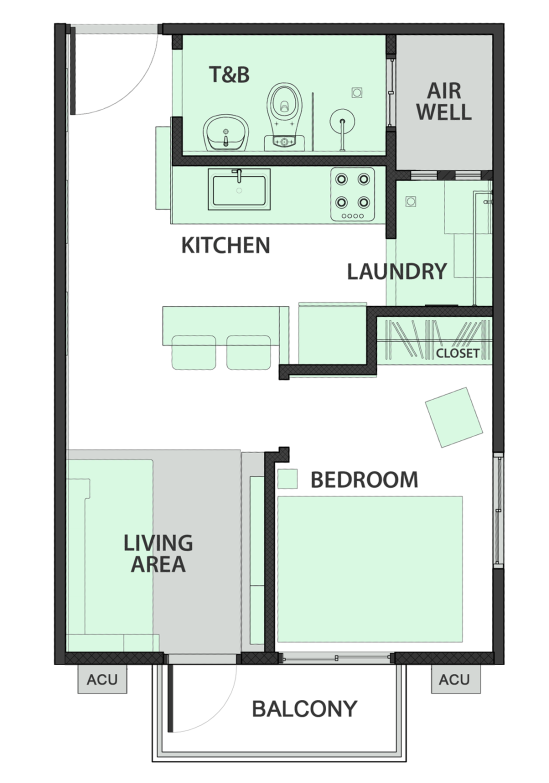 Suggested Layout 30.6sqm Unit
Typical 30.6sqm Turnover Unit
INFORMATION AS SEPT 26, 2013. HLURB LTS#: 26915
The developer reserves the right to change, alter and /or improve specifications and details appearing herein without prior notice. The information in this material is for identification and reference purposes only and does not authorize any person to render any representation or warranty regarding this project.
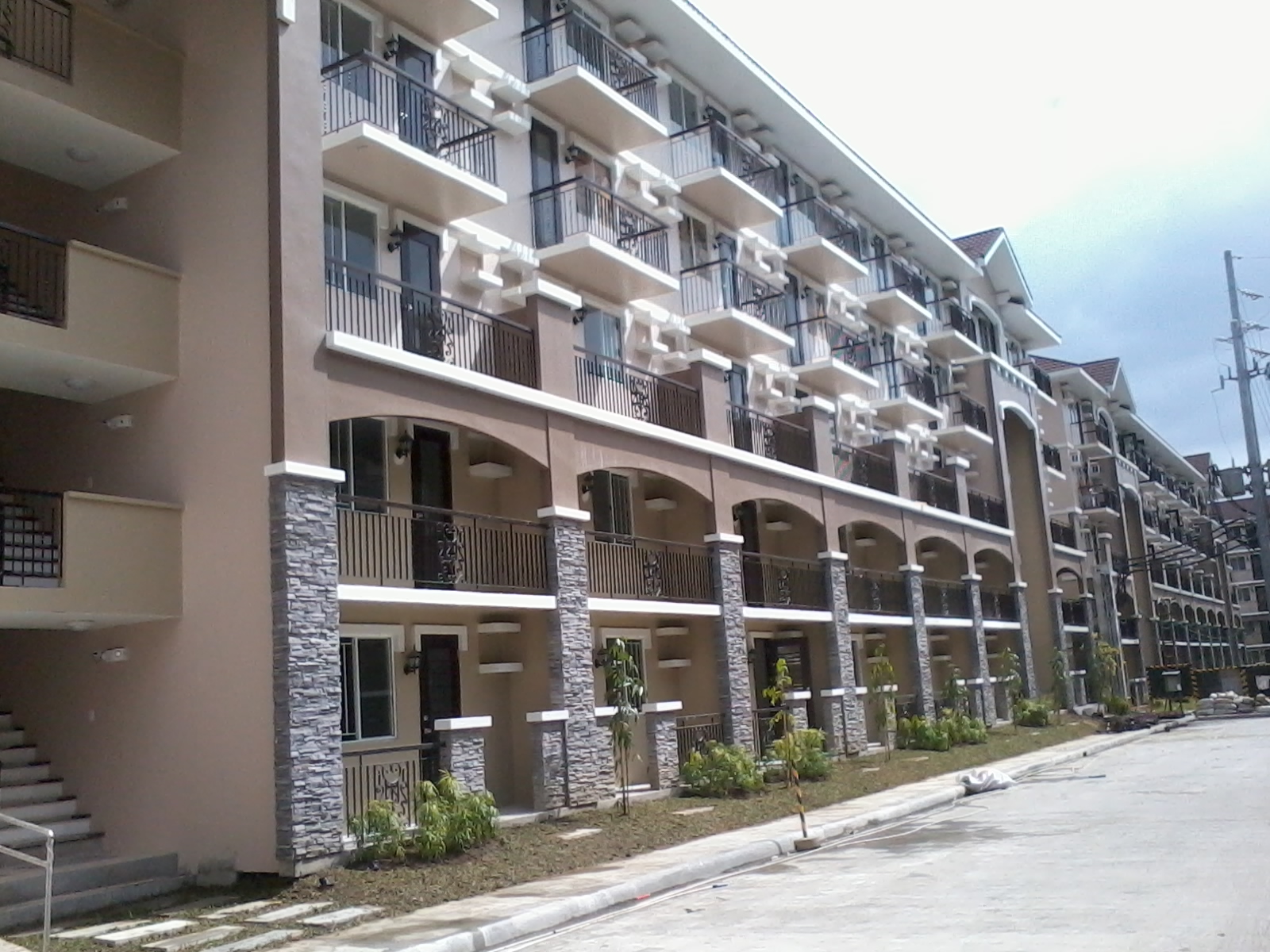 Building Features
Low density 5-storey walkup type
 90 units per building
 30.6 to 32.5sqm units 
 Exclusive sky-lit atrium per building
 Fire alarms and sprinkler system
 Fire-hose cabinets on every floor
 Ramp for people with disabilities
 Emergency lights for common areas
INFORMATION AS SEPT 26, 2013. HLURB LTS#: 26915
The developer reserves the right to change, alter and /or improve specifications and details appearing herein without prior notice. The information in this material is for identification and reference purposes only and does not authorize any person to render any representation or warranty regarding this project.
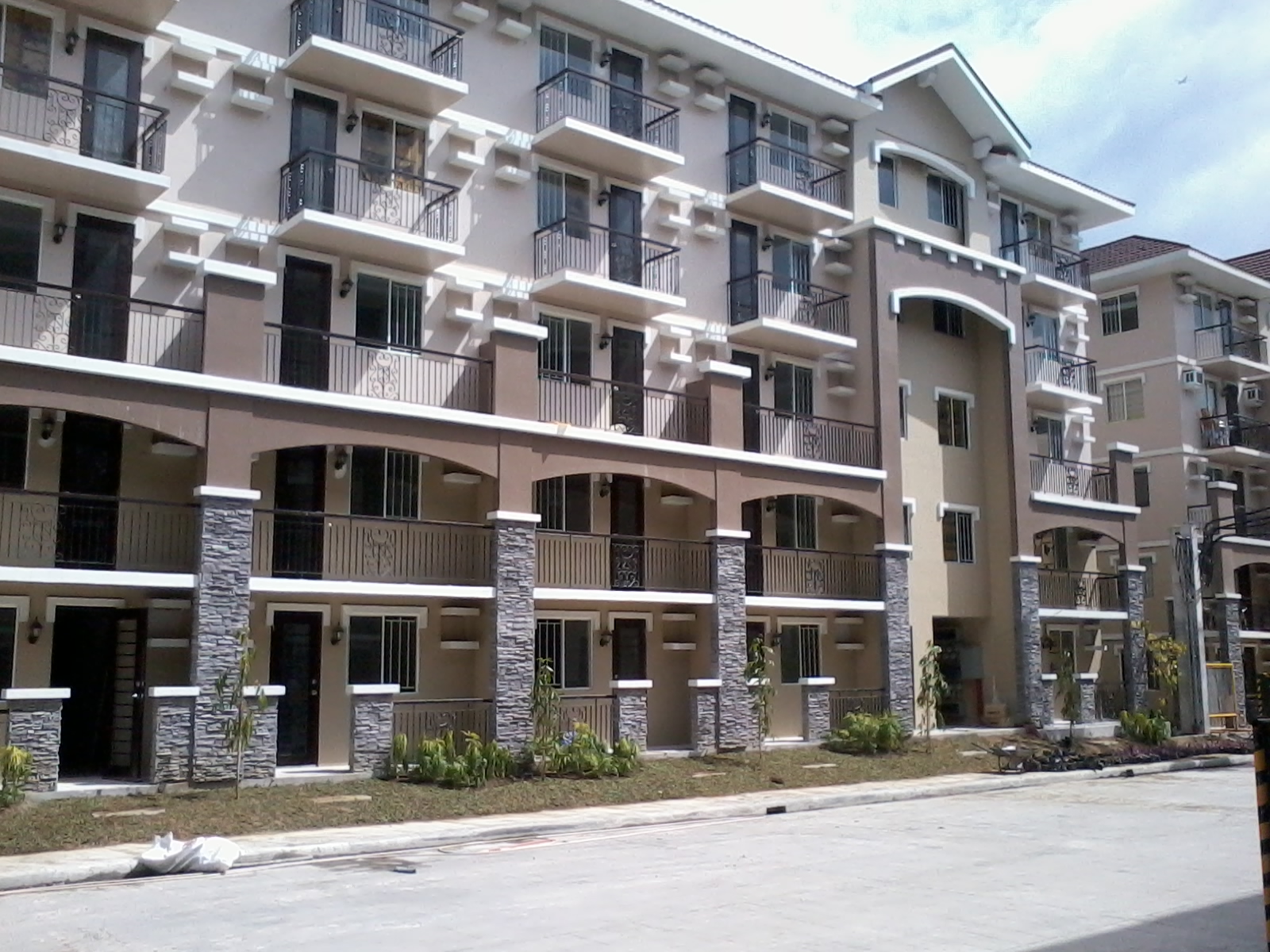 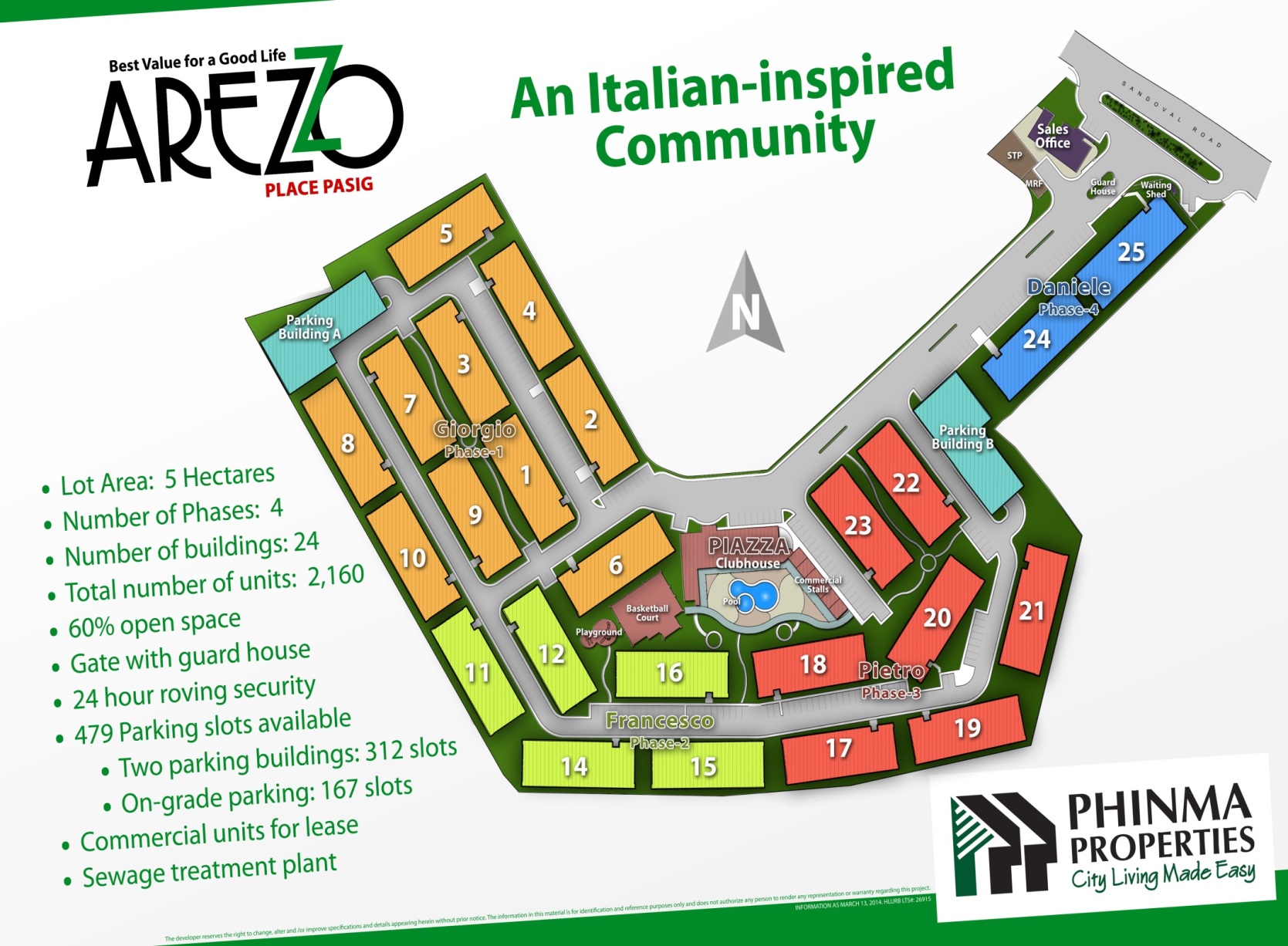 An Italian-inspired Community
7
1
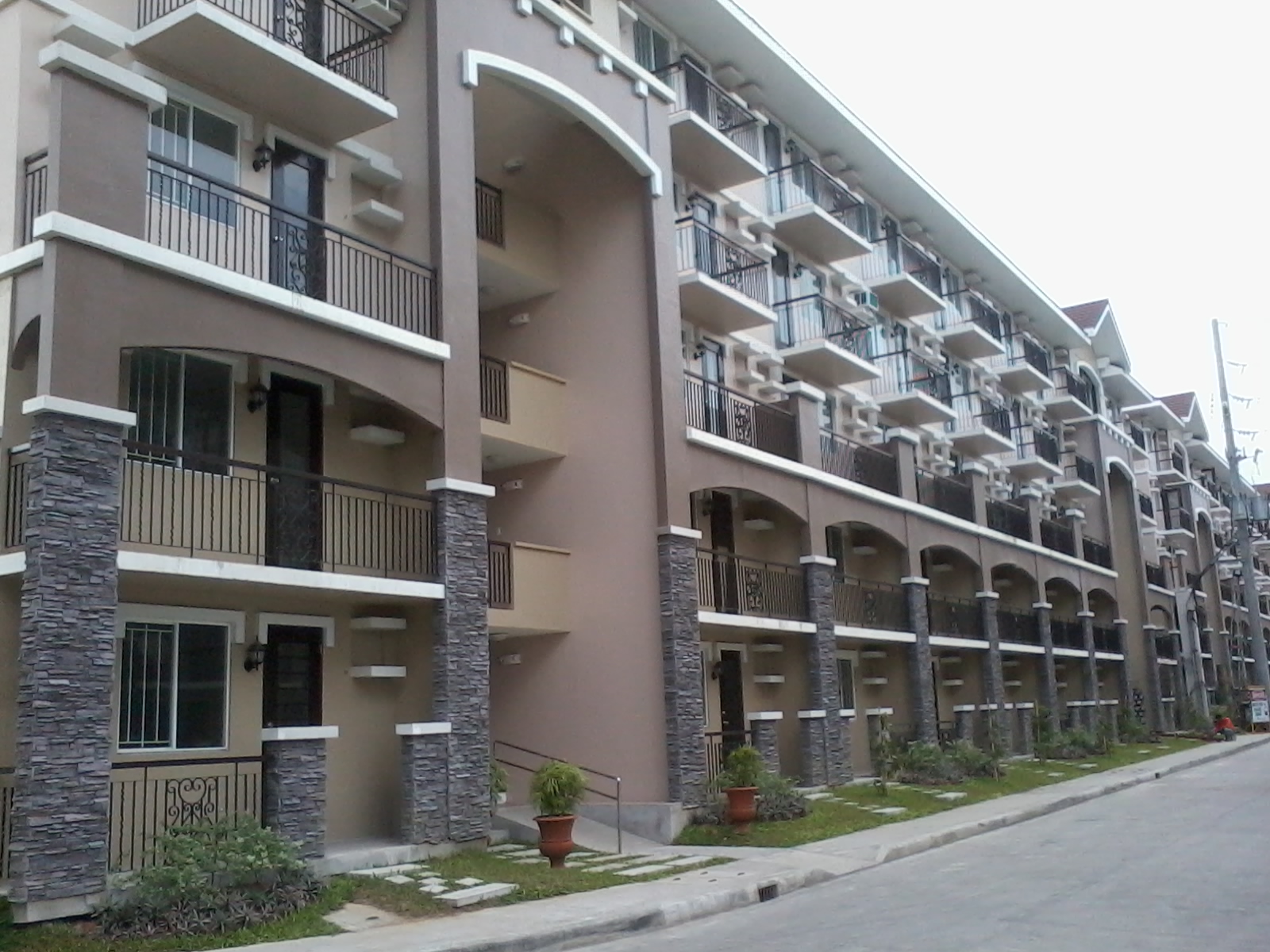 Gate with guard house  
  24-hour roving security
  479 Parking slots available
 Two parking buildings: 312 slots
 On-grade parking: 156 slots
  Commercial units for lease
  Sewage treatment plant
INFORMATION AS SEPT 26, 2013. HLURB LTS#: 26915
The developer reserves the right to change, alter and /or improve specifications and details appearing herein without prior notice. The information in this material is for identification and reference purposes only and does not authorize any person to render any representation or warranty regarding this project.
[Speaker Notes: Make Phase 2 3 4 grass area.
Remove parking buildings
Add for future developments

Show Phase1 and Piazza and gate and sales office

Change a. Sandoval to Alfonso Sandoval Ave]
Nestled in the prime urban location city of Pasig along Alfonso Sandoval, Pasig City, few minutes away from Mercedes Avenue.
Accessible via C5 connecting to the Makati, Ortigas, Eastwood and Taguig business centers
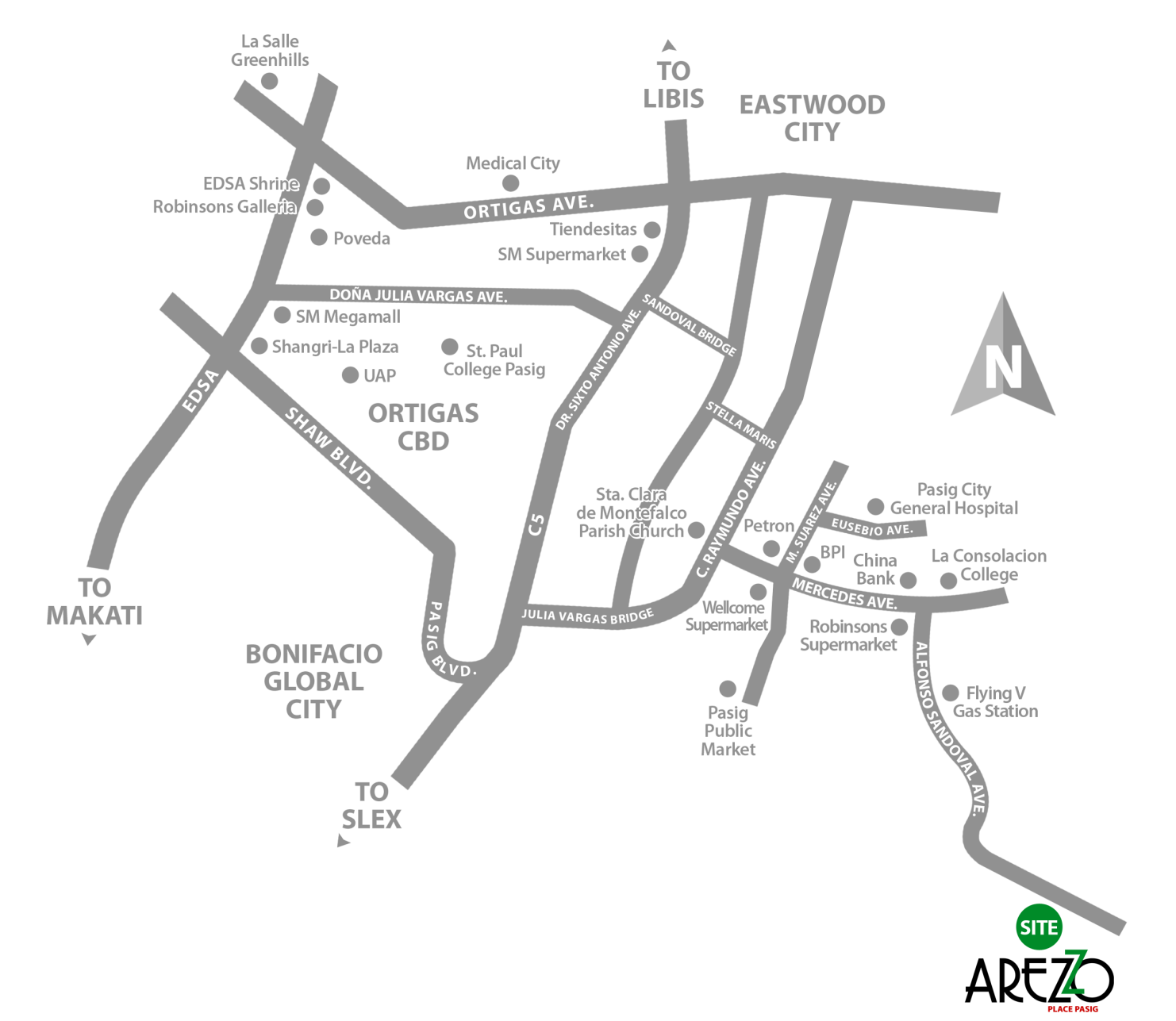 Locations
HOSPITALS
Rizal Medical Center  3.6km                                                   Pasig City General Hospital  3.7km
The Medical City 8.7km

PROMINENT BUSINESS CENTERS
Ortigas Center 9 km
Eastwood City 9 km

SCHOOLS
La Consolacion College Pasig  2.3 km
Pasig Catholic College  3.6 km
St. Paul College  7.9 km
University of Asia & the Pacific  8.3km
COMMERCIAL ESTABLISHMENTS
Robinson’s Supermarket 2.3km
Pasig Public Market 2.6km
Wellcome Supermarket 3km
Tiendesitas  7.4km
Eastwood Mall 9km
SM Megamall 9.2 km
Robinson's Galleria 10 km
INFORMATION AS SEPT 26, 2013. HLURB LTS#: 26915
The developer reserves the right to change, alter and /or improve specifications and details appearing herein without prior notice. The information in this material is for identification and reference purposes only and does not authorize any person to render any representation or warranty regarding this project.
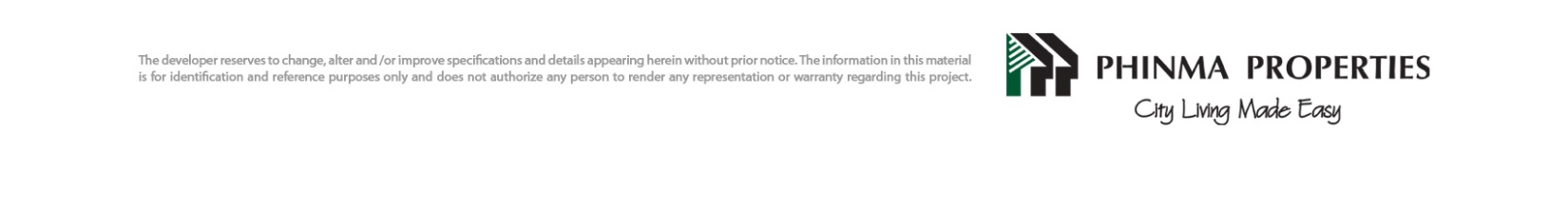 For inquiries please contact: